ГРБС – ДЕПАРТАМЕНТ КУЛЬТУРЫ
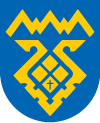 Администрация городского округа Тольятти
Общественное обсуждение                            проекта  бюджета на 2021 г. и плановый период 2022-2023 годов
Общественное обсуждение проекта  бюджета на 2021 год КУЛЬТУРА
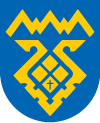 Планируемый объем бюджетных ассигнований 
-  779 006 тыс. руб.
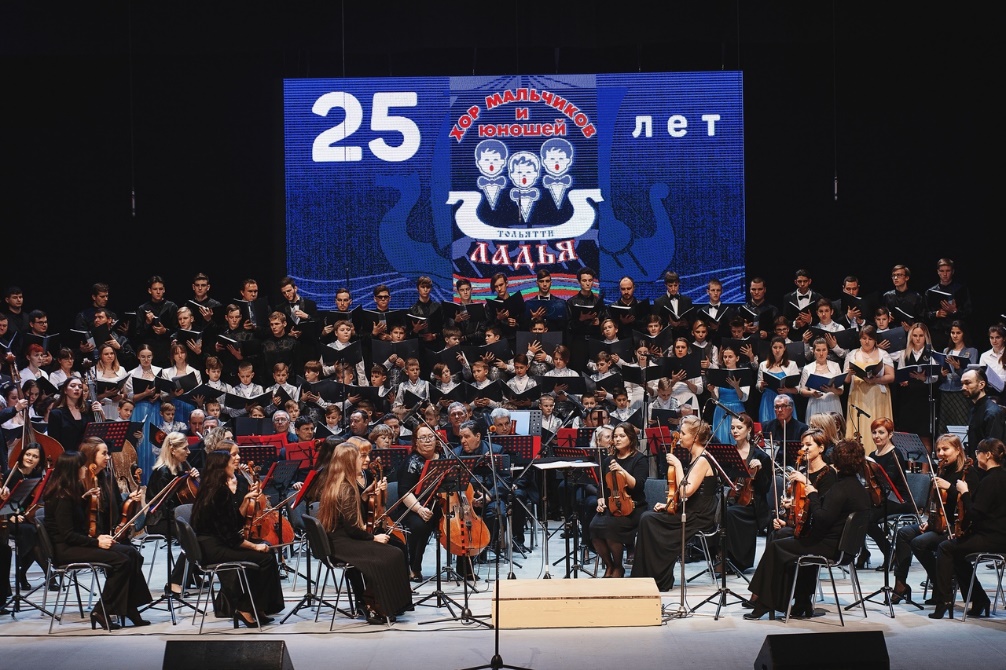 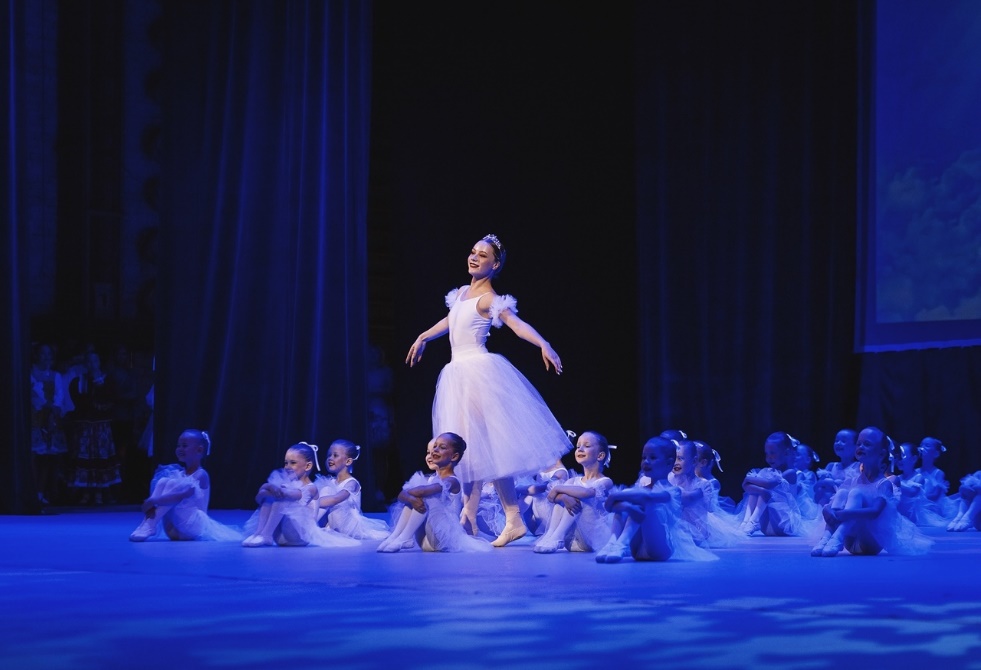 Общественное обсуждение проекта  бюджета на 2021 год КУЛЬТУРА
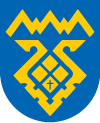 Расходы на выполнение муниципального задания -              777 676 тыс. руб. (99,8%)
Сеть муниципальных учреждений культуры и искусства                              (32 учреждения, в том числе 18 образовательных учреждения в сфере культуры и искусства, 14 учреждений культуры и искусства)
Общественное обсуждение проекта  бюджета на 2021 год КУЛЬТУРА
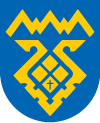 Расходы на выполнение муниципального задания -              777 676 тыс. руб. (99,8%)
Общественное обсуждение проекта  бюджета на 2021год КУЛЬТУРА
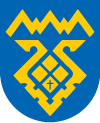 Расходы на выполнение муниципального задания -              777 676 тыс. руб. (99,8%)
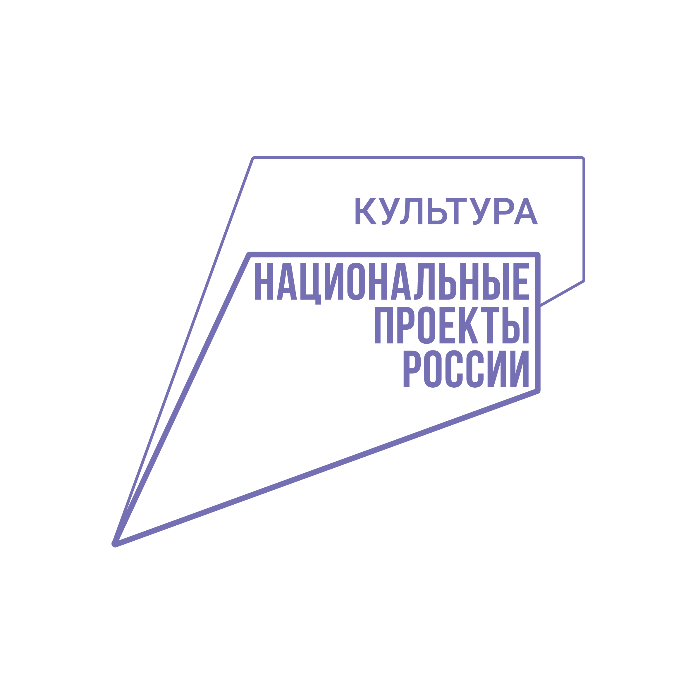 УКАЗ
ПРЕЗИДЕНТА РОССИЙСКОЙ ФЕДЕРАЦИИОТ 21 июля 2020 г. № 474
«О национальных целях и стратегических задачах
развития Российской Федерации
на период до 2030 года»
Корректировка паспортов национальных проектов Правительством РФ должна быть осуществлена до 30 октября 2020 года
Общественное обсуждение проекта  бюджета на 2021 год КУЛЬТУРА
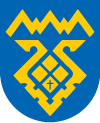 Расходы на выполнение муниципального задания -              777 676 тыс. руб. (99,8%)
Общественное обсуждение проекта  бюджета на 2021 год КУЛЬТУРА
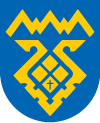 Мероприятия в установленной сфере деятельности -              1 330 тыс. руб. (0,2%)
Спасибо за внимание!
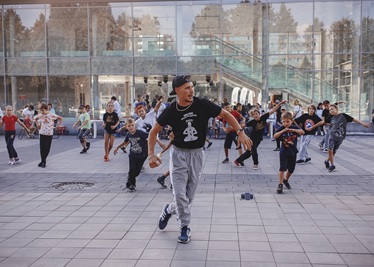 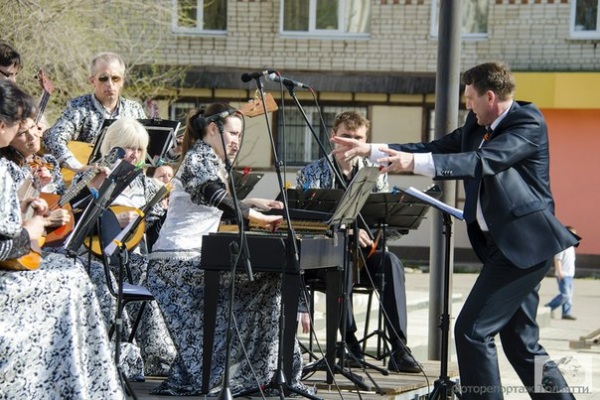 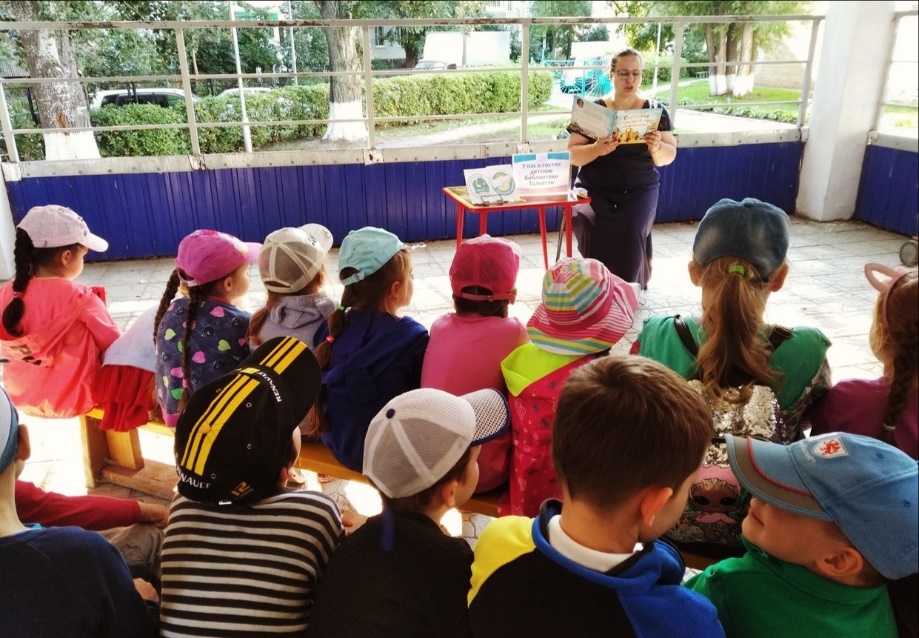 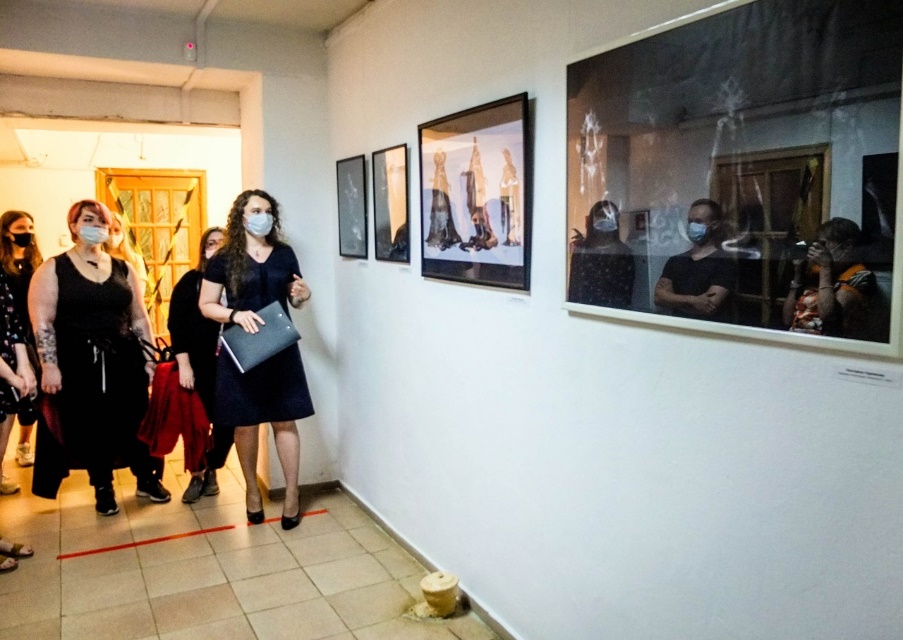